Welcome to
Reception
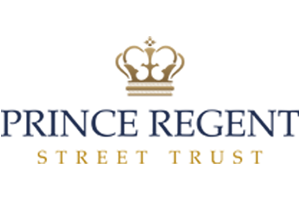 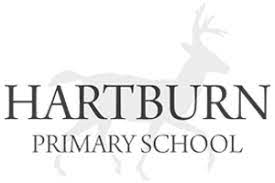 You will come in through this door.
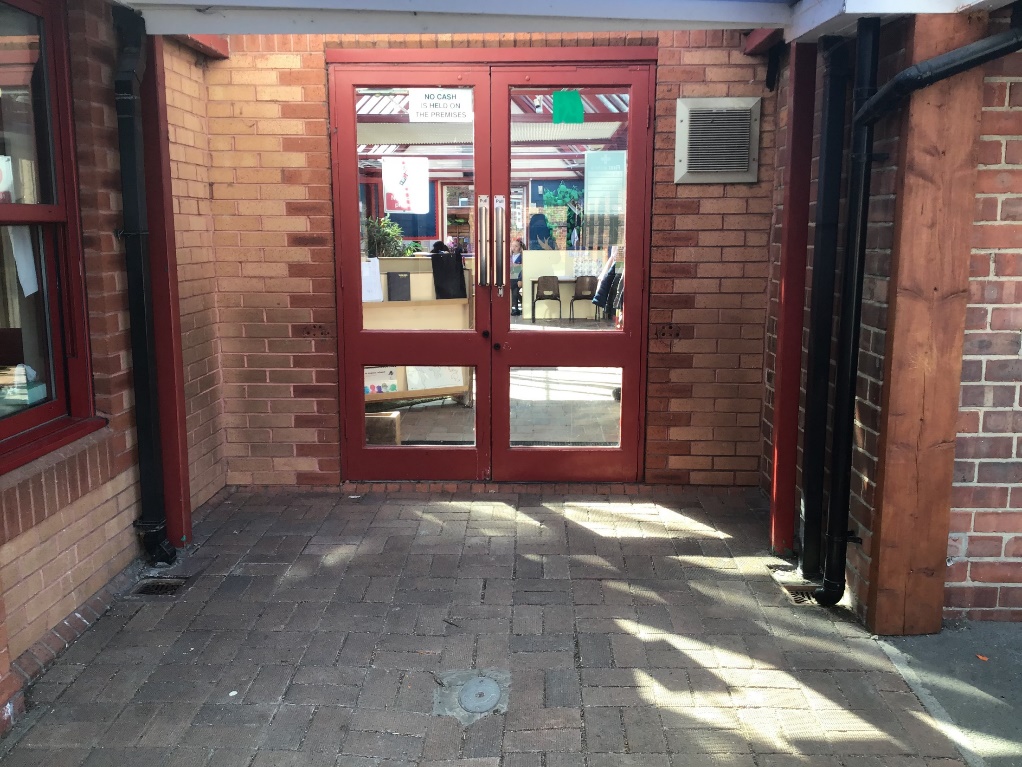 Doors open at 8:45am and school starts a 9:00am.
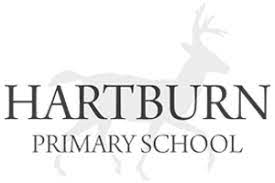 It is really important that you are on time every morning!
We have 3 classrooms in Reception: Class 1, Class 2 and Class 3.
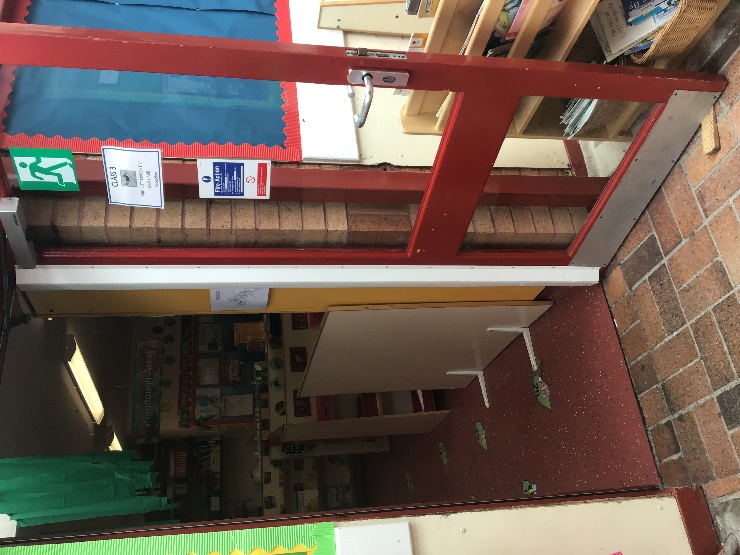 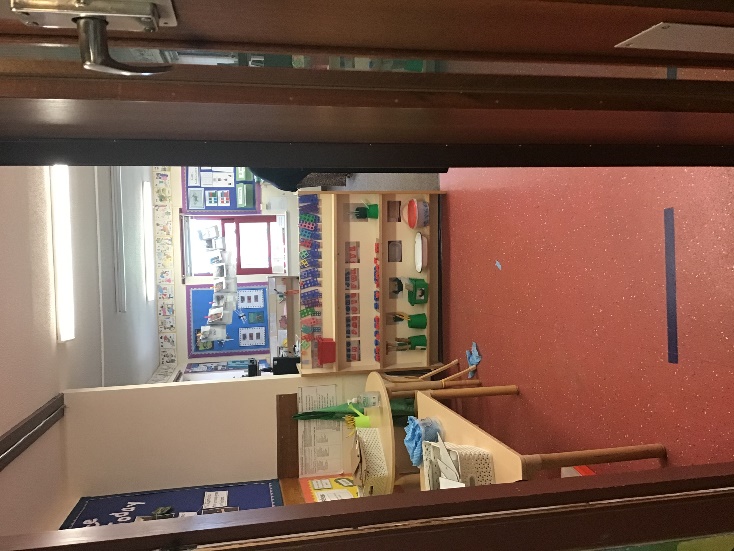 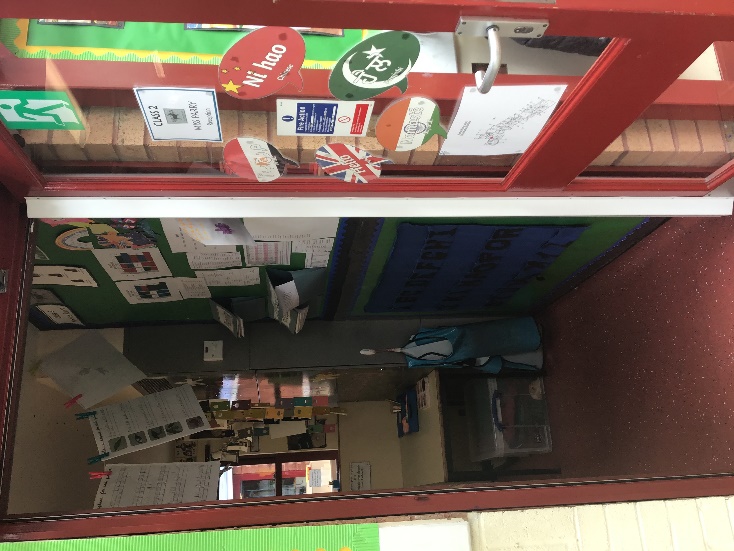 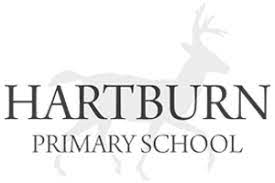 2
3
1
Reception TAs
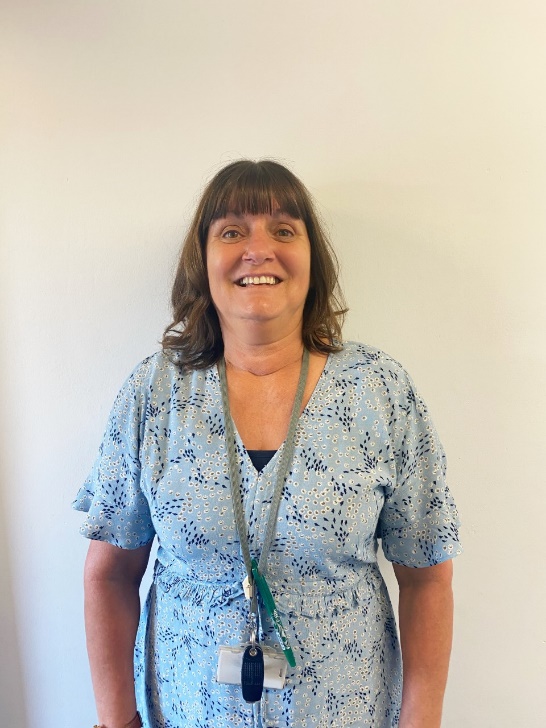 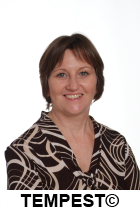 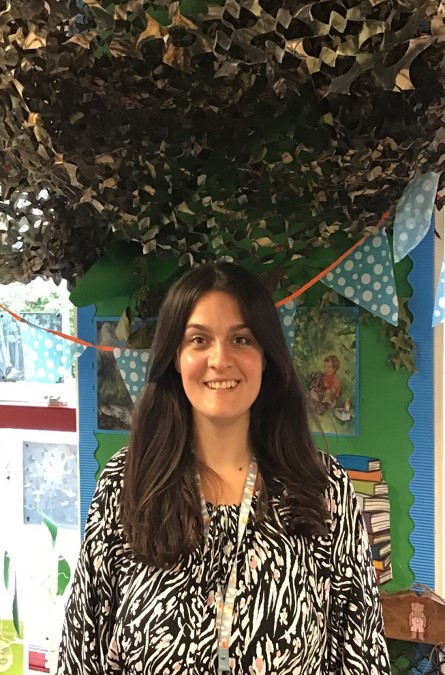 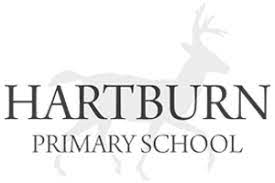 Mrs McGuill
Miss George
Mrs Lockwood
Class 1
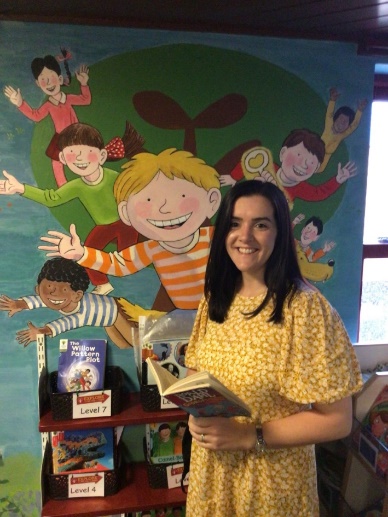 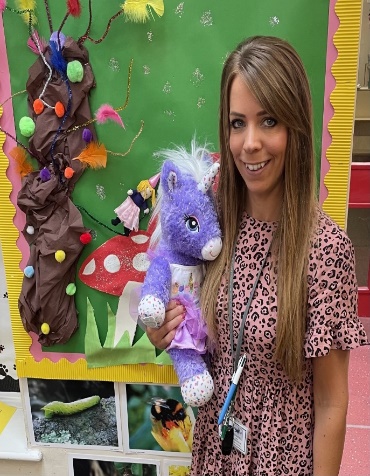 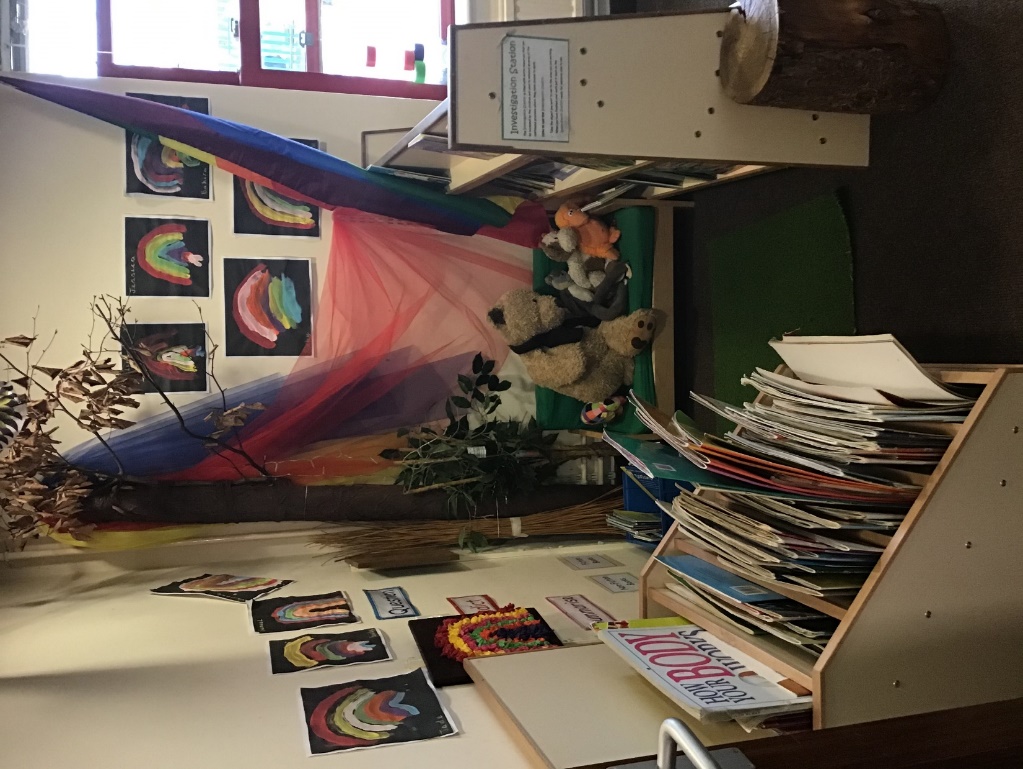 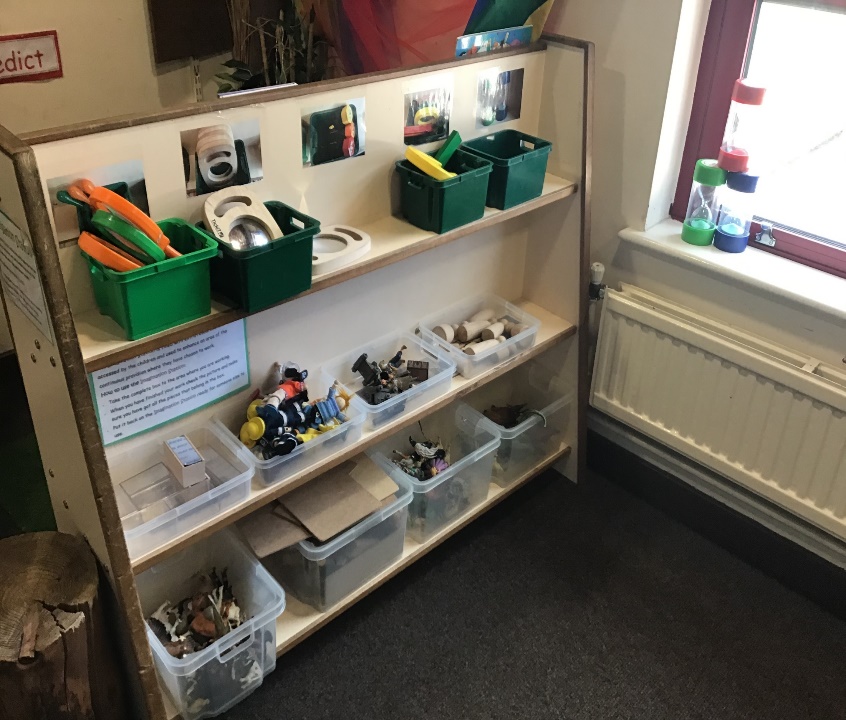 Mrs Patel & Mrs Butterworth
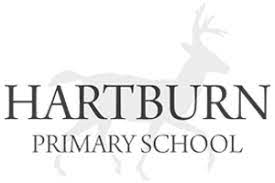 Class 2
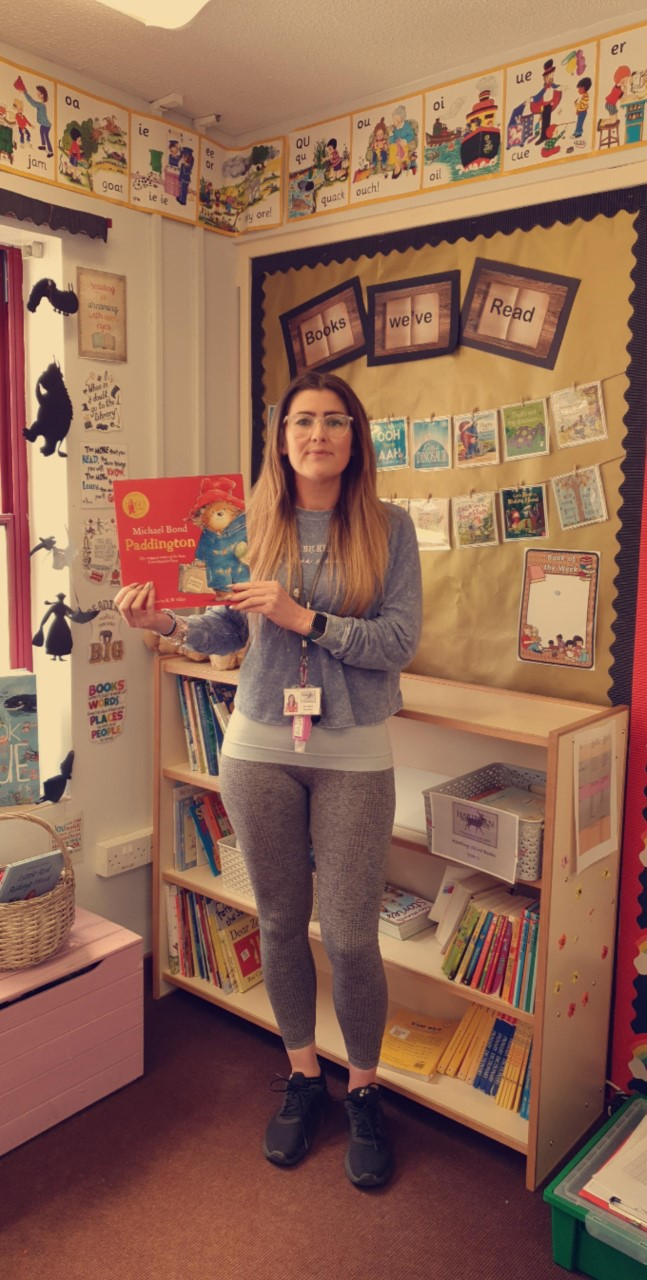 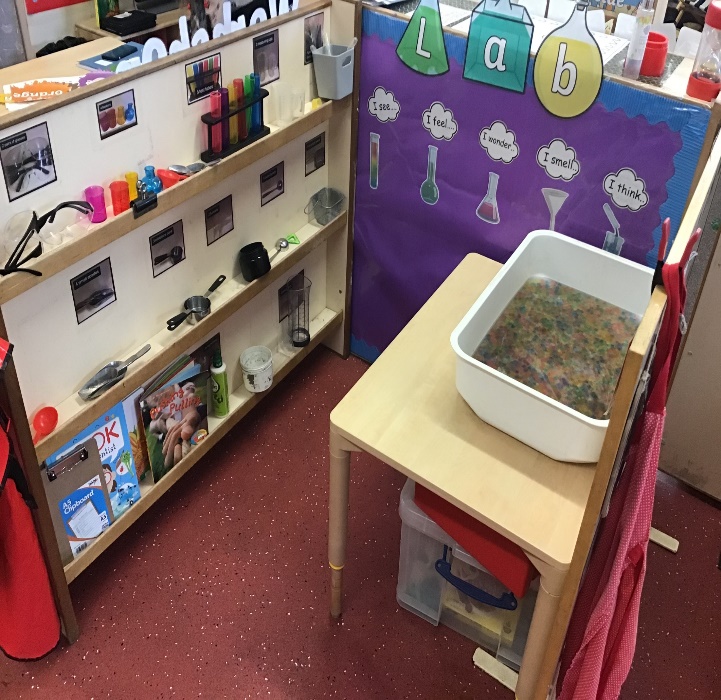 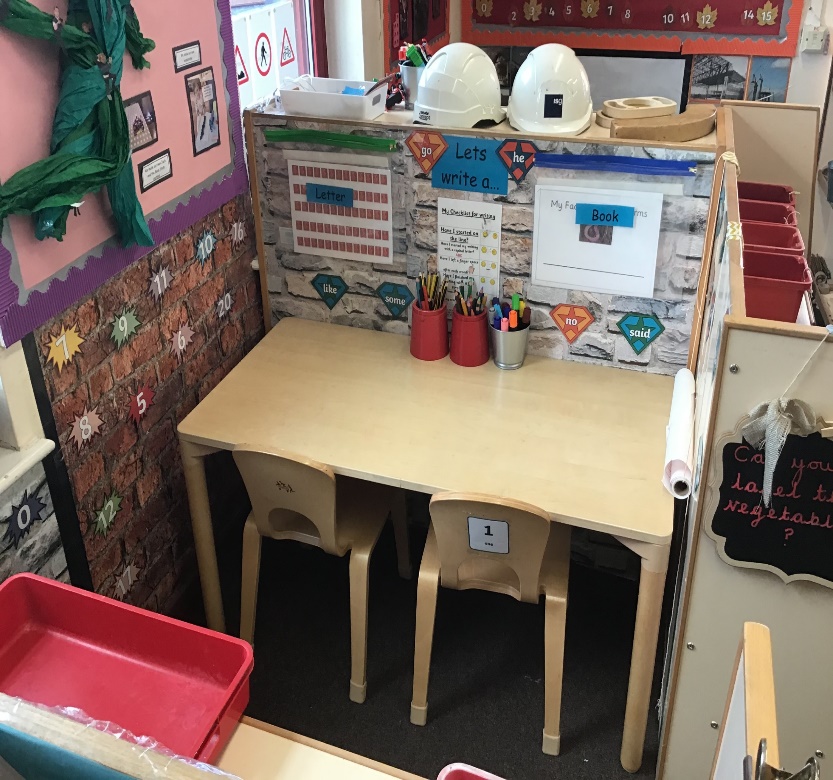 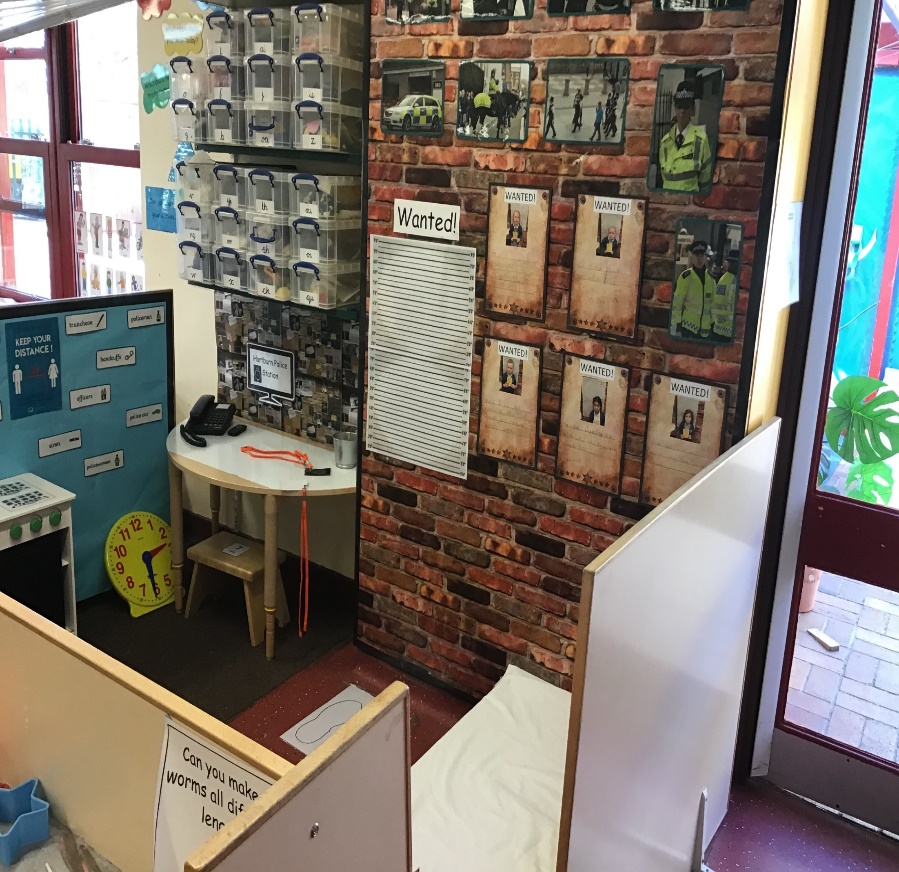 Miss Burns
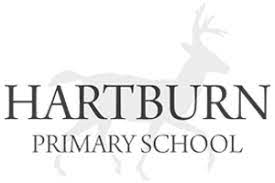 Class 3
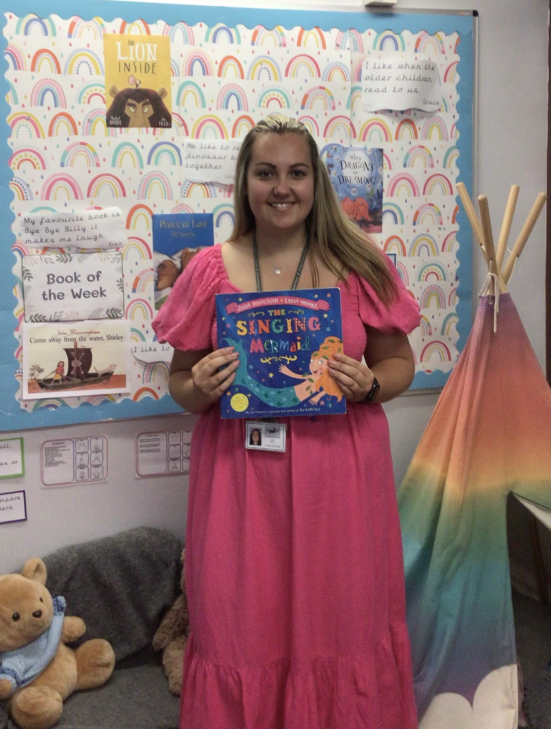 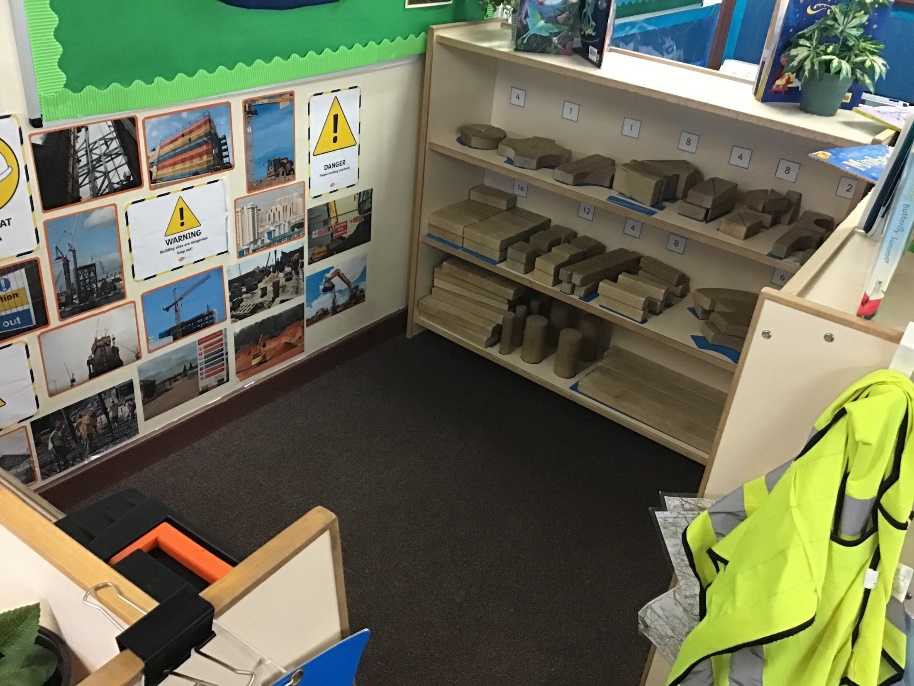 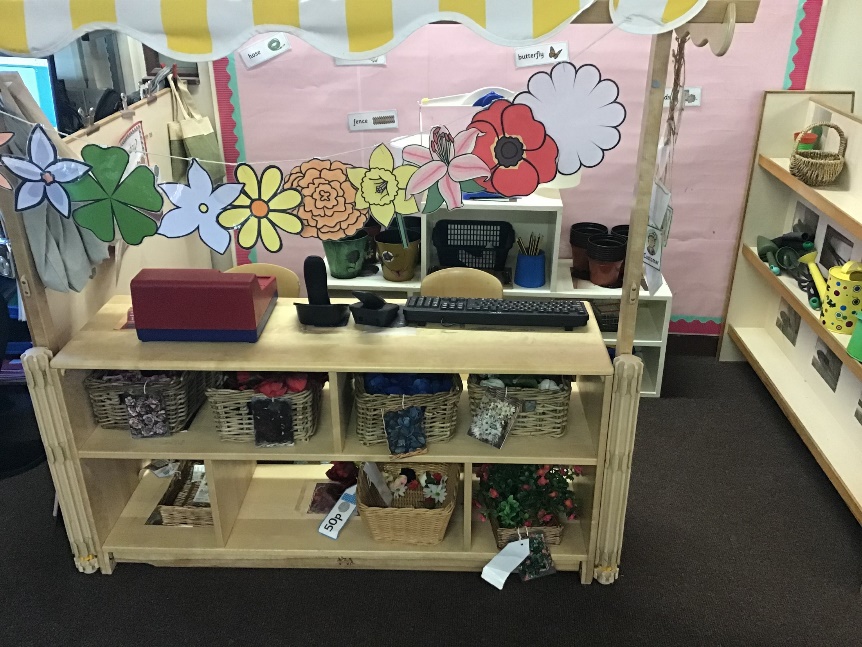 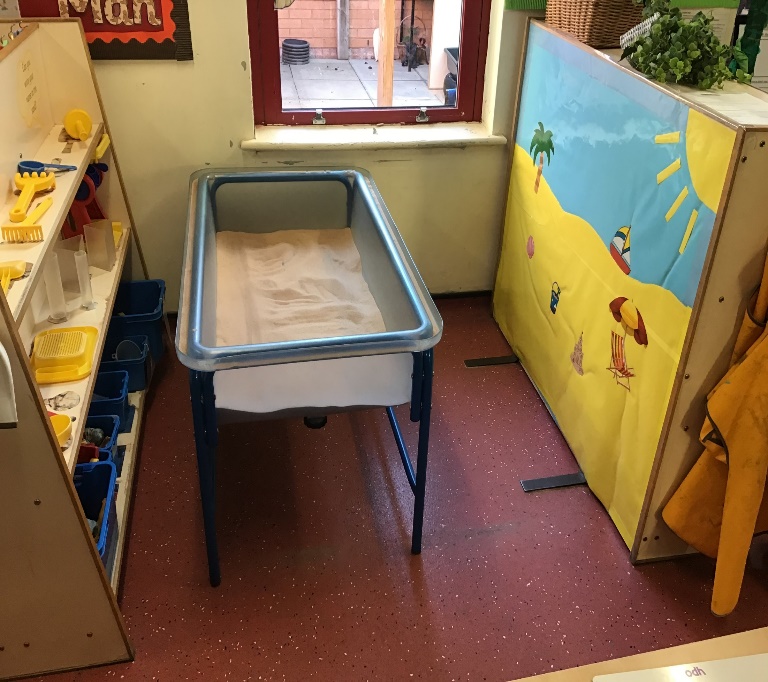 Miss Hall
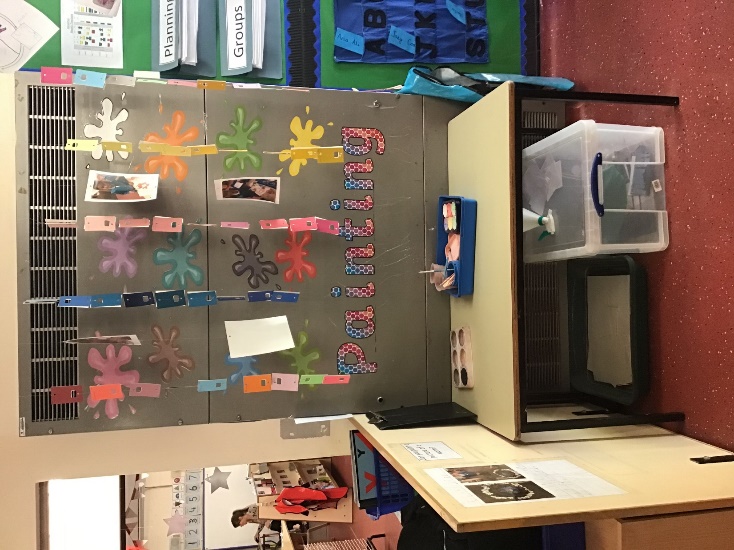 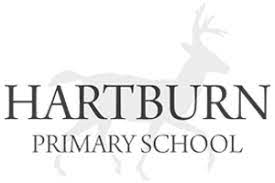 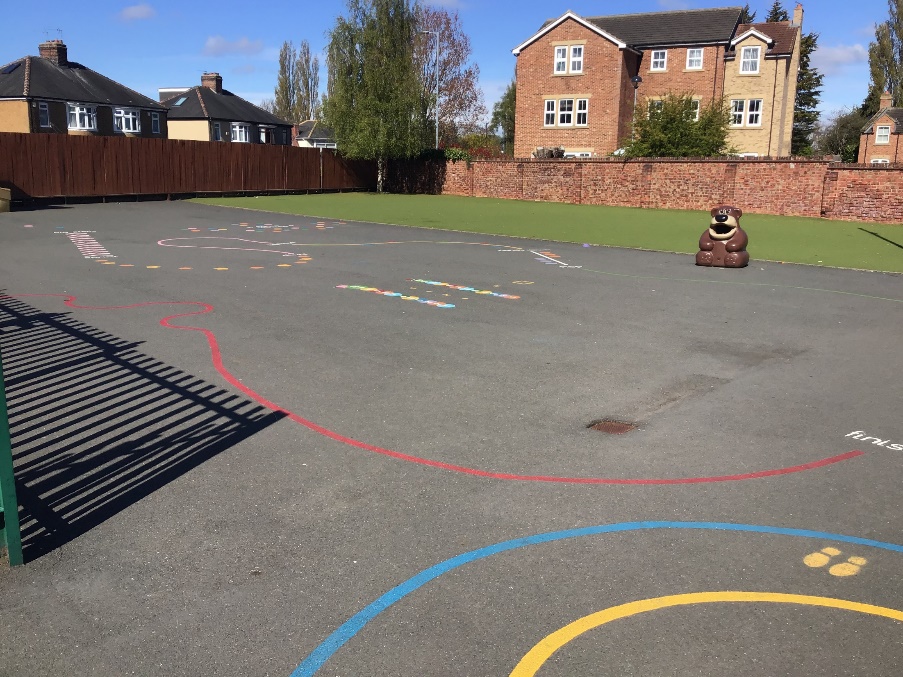 Outdoor Space.
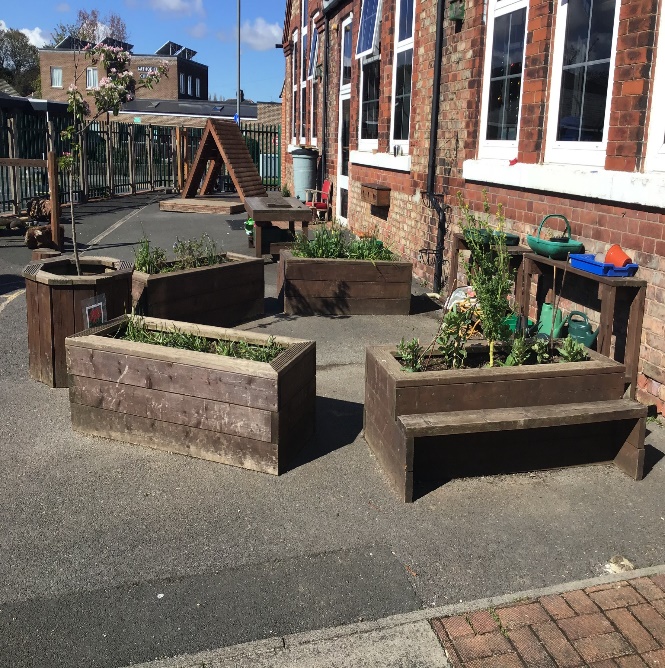 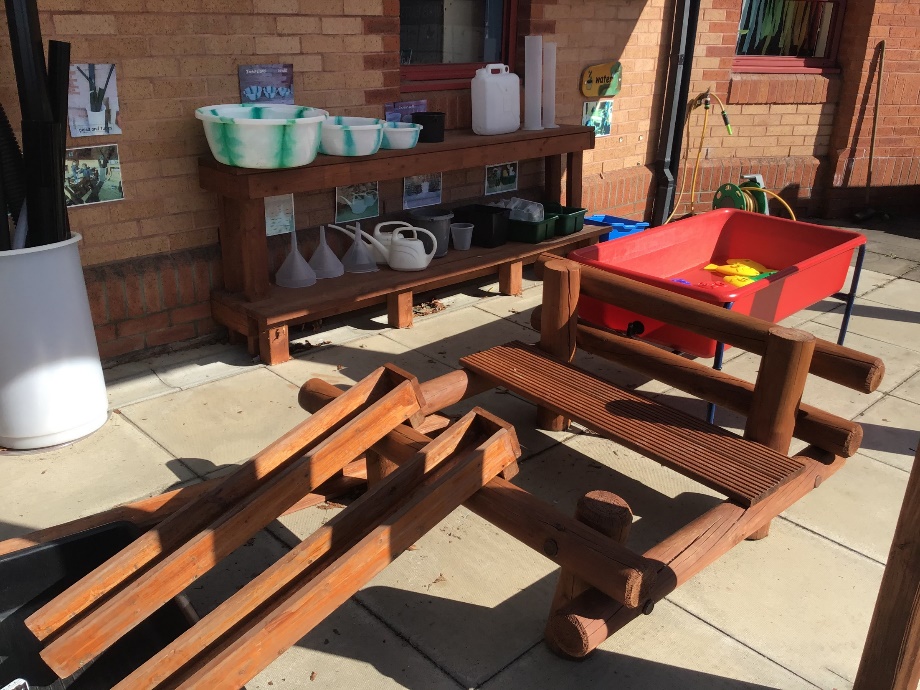 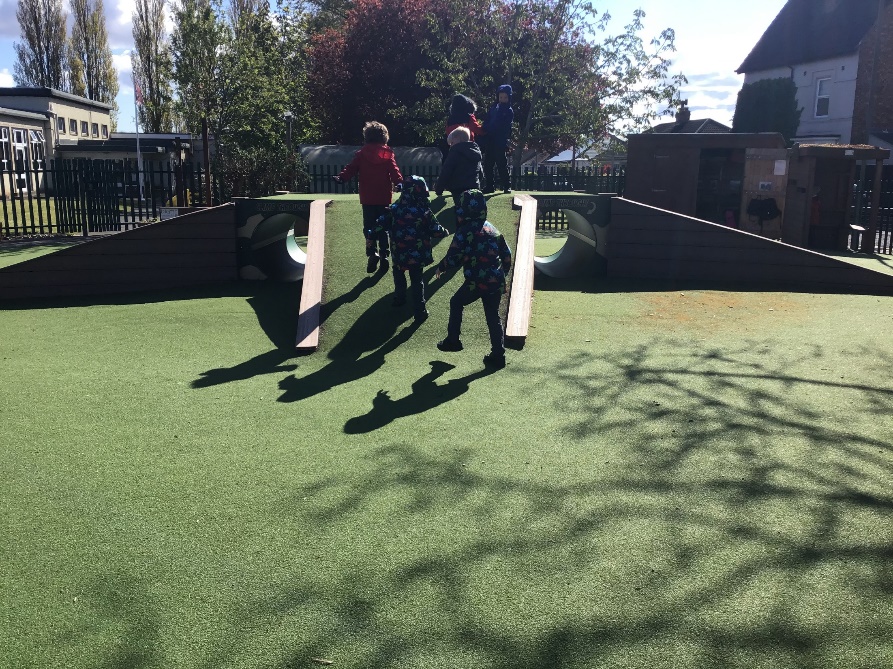 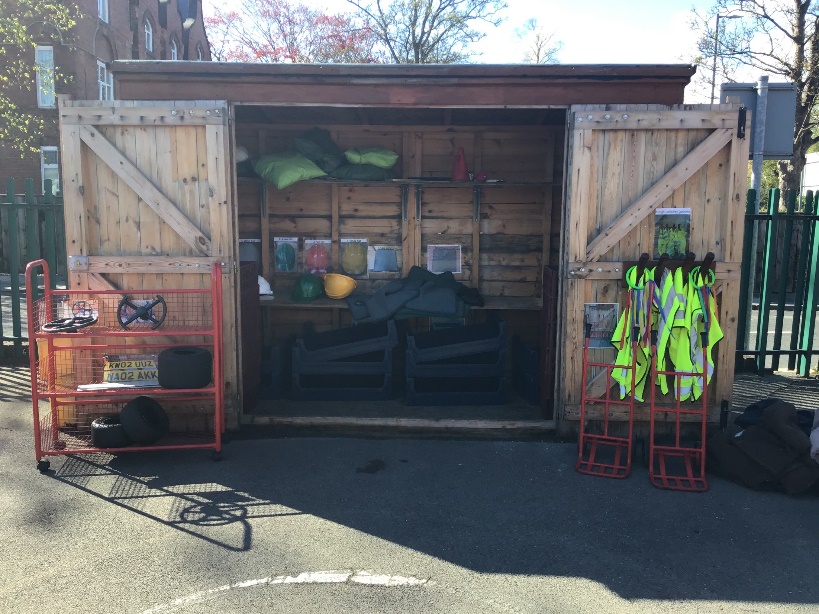 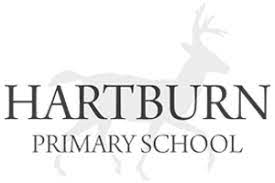 You will eat your dinner here.
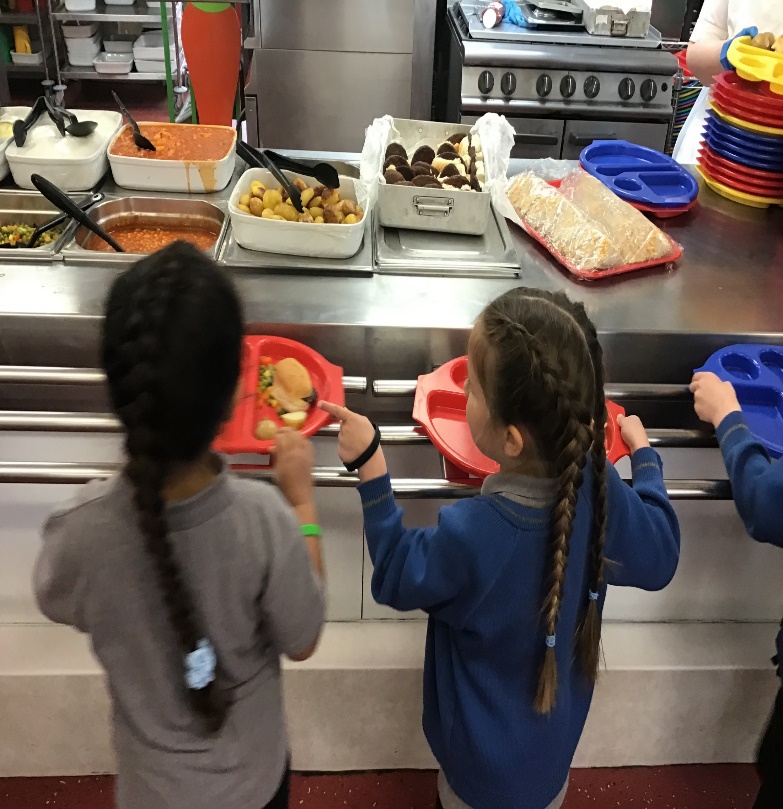 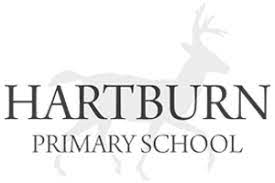 This is what you will be learning about next year
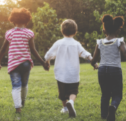 Every day, children will have opportunities to work and play using a wide range of resources, equipment and materials to develop skills, confidence and independence.
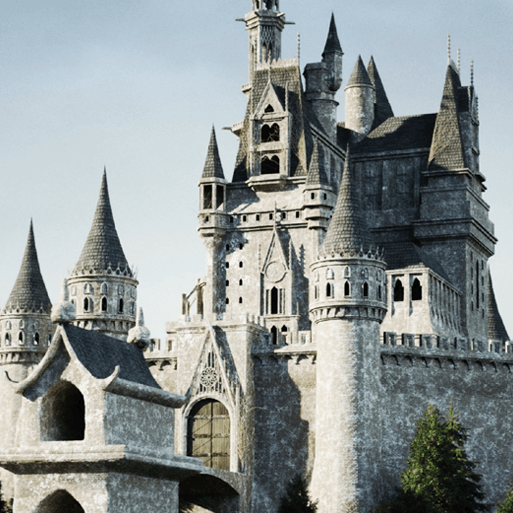 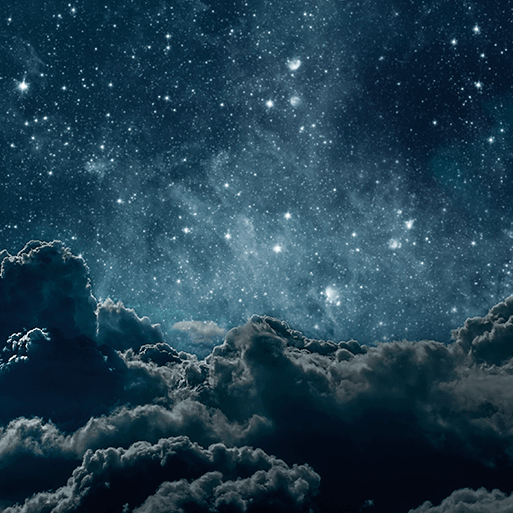 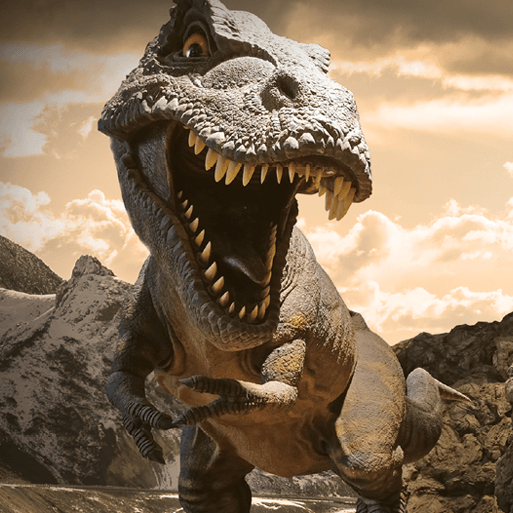 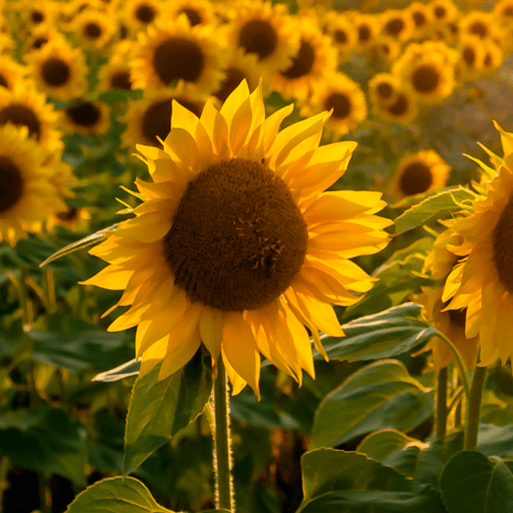 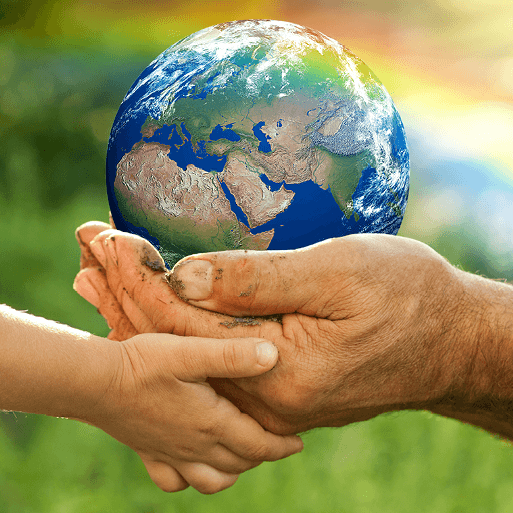 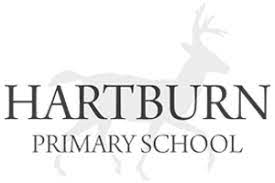 You will leave through this door.
You will finish school at 3:15.
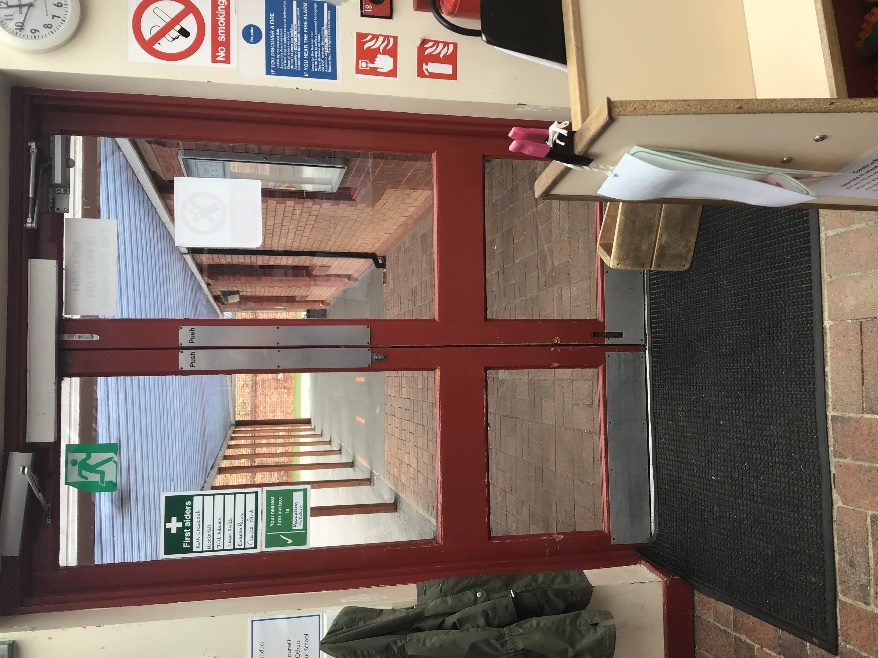 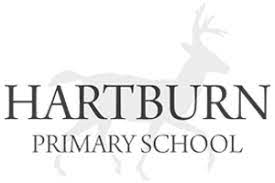 We cannot wait 
to see you in September!
Have a lovely summer and stay safe.
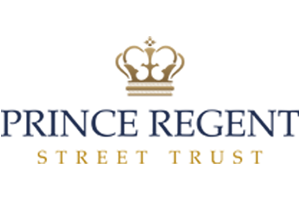 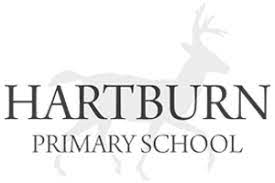